МДОУ детский сад «Рябинка» посёлка Новки
НОД по развитию речи «Сказка Морозко»


Подготовила учитель-логопед
Жинкина К.В.
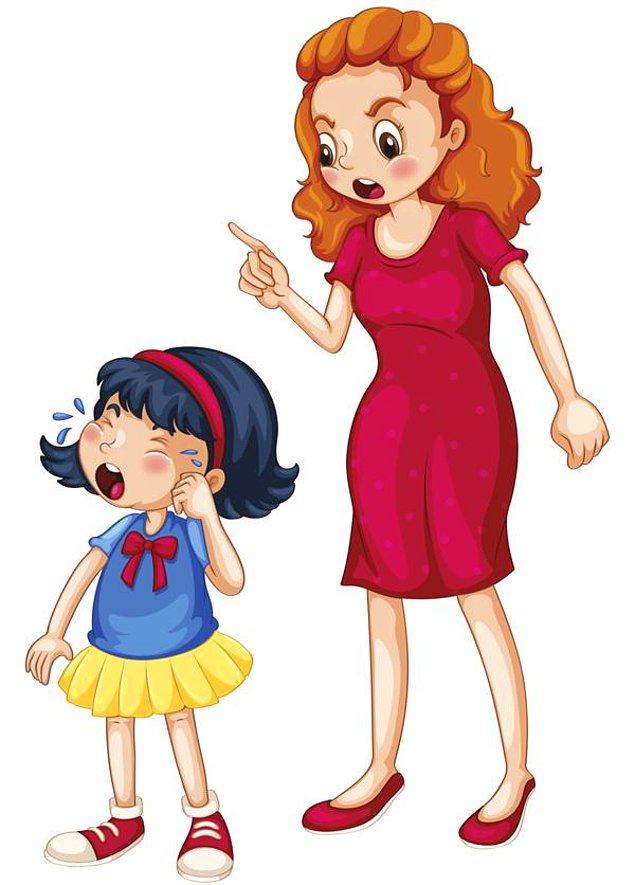 Живало-бывало - жил дед, да с другой женой. У деда была дочка, и у бабы была дочка. Все знают, как за мачехой жить: перевернёшься - бита и не довернёшься - бита. 
А родная дочь что ни сделает - за всё гладят по головке: умница. Падчерица и скотину поила-кормила, дрова и воду в избу носила, печь топила, избу мела - ещё до свету... Ничем старухе не угодишь - всё не так, всё худо. Ветер хоть пошумит, да затихнет, а старая баба расходится - не сразу уймётся. Вот мачеха и задумала падчерицу со свету сжить.
- Вези, вези её, старик,- говорит мужу,- куда хочешь, чтобы мои глаза её не видали! Вези её в лес, на трескучий мороз. Старик затужил, заплакал, однако делать нечего, бабы не переспоришь. Запряг лошадь: - Садись, милая дочь, в сани. Повёз бездомную в лес, свалил в сугроб под большую ель и уехал. Девушка сидит под елью, дрожит, озноб её пробирает.
Вдруг слышит - невдалеке Мороз-ко по ёлкам потрескивает, с ёлки на ёлку поскакивает, пощёлкивает. Очутился на той ели, под которой девица сидит, и сверху её спрашивает: - Тепло ли тебе, девица? - Тепло, Морозушко, тепло, батюшка. Морозко стал ниже спускаться, сильнее потрескивает, пощёлкивает. - Тепло ли тебе, девица? Тепло ли тебе, красная? Она чуть дух переводит: - Тепло, Морозушко, тепло, батюшка.
Морозко ещё ниже спустился, пуще затрещал, сильнее защёлкал:. - Тепло ли тебе, девица? Тепло ли тебе, красная? Тепло ли тебе, лапушка? Девица окостеневать стала, чуть-чуть языком шевелит: - Ой, тепло, голубчик Морозушко! Тут Морозушко сжалился над девицей, окутал её тёплыми шубами, отогрел пуховыми одеялами.
Мачеха по ней уж поминки справляет, печёт блины и кричит мужу: - Ступай, старый, вези свою дочь хоронить! Поехал старик в лес, доезжает до того места - под большой елью сидит его дочь, весёлая, румяная, в собольей шубе, вся в золоте, в серебре, и около короб с богатыми подарками. Старик обрадовался, положил всё добро в сани, посадил дочь, повёз домой. А дома старуха печёт блины, а собачка под столом: - Тяф, тяф! Старикову дочь в злате, в серебре везут, а старухину замуж не берут. Старуха бросит ей блин: - Не так тявкаешь! Говори: «Старухину дочь замуж берут, а стариковой дочери косточки везут...»
Собака съест блин и опять: - Тяф, тяф! Старикову дочь в злате, в серебре везут, а старухину замуж не берут. Старуха блины ей кидала и била её, а собачка всё своё... Вдруг заскрипели ворота, отворилась дверь, в избу идёт падчерица - в злате-серебре, так и сияет. А за ней несут короб высокий, тяжёлый. Старуха глянула - руки врозь... - Запрягай, старый, другую лошадь! Вези мою дочь в лес да посади на то же место...
Старик посадил старухину дочь в сани, повёз её в лес на то же место, вывалил в сугроб под высокой елью и уехал. Старухина дочь сидит, зубами стучит. А Морозко по лесу потрескивает, с ёлки на ёлку поскакивает, пощёлкивает, на старухину дочь поглядывает: - Тепло ли тебе, девица? А она ему: - Ой, студёно! Не скрипи, не трещи, Морозко...
Морозко стал ниже спускаться, пуще потрескивать, пощёлкивать. —Тепло ли тебе, девица? Тепло ли тебе, красная? —Ой, руки, ноги отмёрзли! Уйди, Морозко... 
Ещё ниже спустился Морозко, сильнее приударил, затрещал, защёлкал: —Тепло ли тебе, девица? Тепло ли тебе, красная? —Ой, совсем застудил! Сгинь, пропади, проклятый Морозко!
Рассердился Морозко да так хватил, что старухина дочь окостенела. Чуть свет старуха посылает мужа: - Запрягай скорее, поезжай за дочерью, привези её в злате-серебре... Старик уехал, а собачка под столом: - Тяф, тяф! Старикову дочь женихи возьмут, а старухиной дочери в мешке косточки везут. Старуха кинула пирог: - Не так тявкаешь! Скажи: «Старухину дочь в злате-серебре везут...» А собачка всё своё: - Тяф, тяф! Заскрипели ворота, старуха кинулась встречать дочь. А дочь приехала домой  ни с чем, не дал ей Морозко никаких подарков!
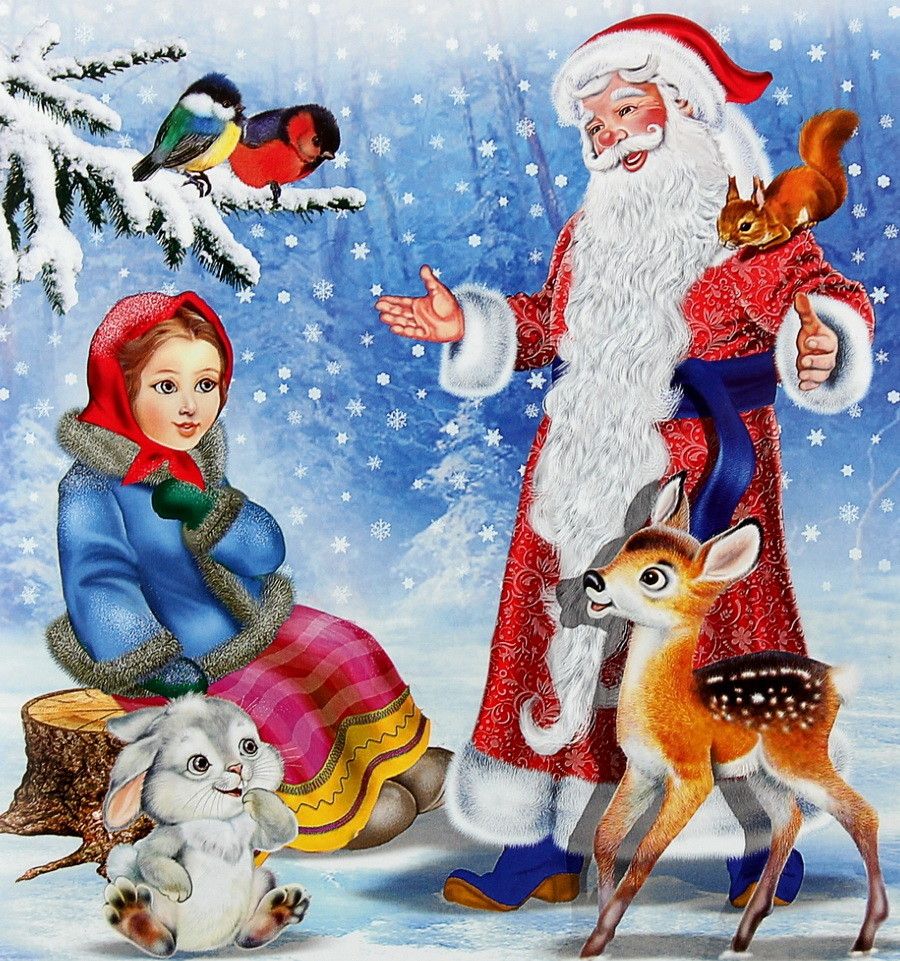 Конец!
Холодно в избушке, согреем ладошки  
х-х-х…
-Сложим дрова в печку (язычком жмём щёчки);

-Раздуем в печке огонёк (набираем воздух носом, выдыхаем ртом)
Варим суп (рот облизываем языком)
Самовар кипит (пх-пх-пх)
Окошечко (открываем широко рот)
Лошадка (цокаем язычком)
Лопаточка (широкий язык положить на нижнюю губу)
Чашечка (загнуть язык в форме чашечки)
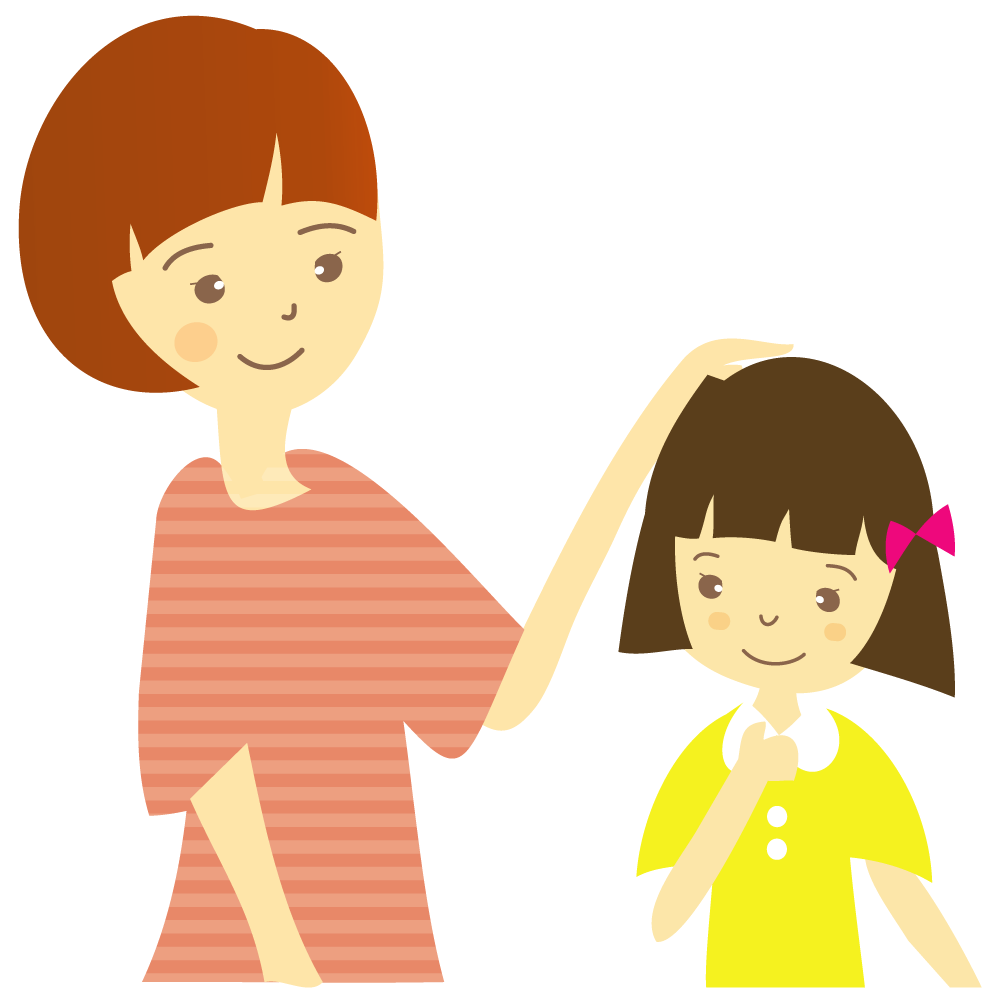